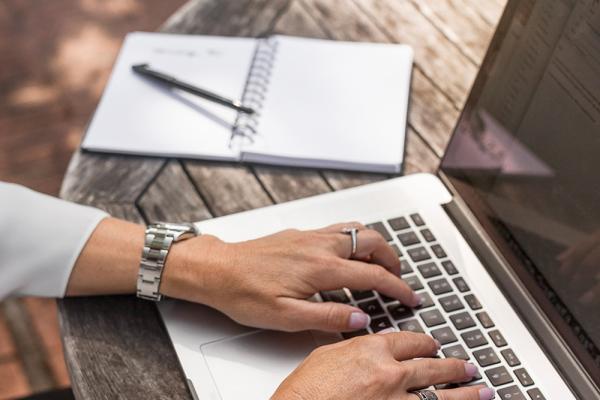 Ensayo
El ensayo es un tipo de texto que analiza, evalúa o interpreta un tema determinado, ya sea de manera oficial o libre. Su principal característica es que se trata de un texto en el que el escritor cuenta con total libertad para organizar el contenido y la información. Es, además, considerado un género literario, como puede ser la poesía, la ficción o el drama.
Todos los ensayos suelen presentar una estructura bastante clara, la cual se articula entorno a una introducción, un desarrollo y una conclusión
Un ensayo, como hemos avanzado, es un texto escrito en el cual el autor analiza y da su opinión sobre un tema en concreto. Es un tipo de documento especialmente relevante en el ámbito académico, ya que muchos estudiantes deben realizar un ensayo para demostrar su aprendizaje a lo largo de un grado.

Características de un ensayo
Un ensayo, como hemos avanzado, es un texto escrito en el cual el autor analiza y da su opinión sobre un tema en concreto. Es un tipo de documento especialmente relevante en el ámbito académico, ya que muchos estudiantes deben realizar un ensayo para demostrar su aprendizaje a lo largo de un grado. Estas son las características de un ensayo:
Aunque no tiene una extensión obligatoria, los ensayos suelen ser breves y amenos.
La estructura de un ensayo es libre, aunque siempre debe contar con ciertas partes determinadas.
El ensayo es un texto completamente personal, es decir, que depende mayoritariamente de la opinión crítica del autor.
El ensayo va dirigido a un público general, es decir, que no tiene que estar escrito para un grupo especializado.
A pesar de ser un texto personal y para el público general, el ensayo debe ser riguroso, pues la opinión del autor debe basarse en datos y argumentos analizables.
Tipos de ensayo
Si bien es cierto que existen muchas posibles divisiones dentro de los ensayos, se dice que los tipos de ensayo principales son los siguientes:
Ensayo argumentativo: el ensayo argumentativo es el más habitual, pues en él el escritor expone diversos argumentos que se pueden debatir y que sirven para justificar una declaración. Además, la estructura del ensayo argumentativo es la más sencilla, pues permite ver con claridad hasta dónde llega cada apartado.
Ensayo científico: este es el ensayo más específico de todos, pues en él el autor expone un tema científico muy concreto y, con sus propias palabras, intenta responder a una única cuestión.
Ensayo descriptivo: el ensayo descriptivo no tiene por qué ser científico, aunque estos son los más comunes. En este tipo de textos, el autor expone toda la información recogida a lo largo de un análisis previo para intentar explicar un caso de estudio o un fenómeno.
Ensayo filosófico: el ensayo filosófico es un texto reflexivo en el que el autor expone y analiza diferentes temas éticos, religiosos o, como bien dice su nombre, filosóficos.
Ensayo literario: aunque pueda parecerse al ensayo argumentativo, el ensayo literario debe ir siempre sobre una obra literaria. A través de sus opiniones y sus análisis sobre dicha obra, el escritor muestra su punto de vista. Si quieres más información sobre Cómo hacer un ensayo literario, no te pierdas este otro artículo de unCOMO.
v
Cómo es la estructura de un ensayo - explicación
Ahora que ya sabes qué es un ensayo y qué características lo definen, es hora de conocer cuáles son las partes de un ensayo. Desde un COMO te lo explicamos.
Los ensayos deben contar todos con una clara introducción, un desarrollo y una conclusión. Esta es, a grandes rasgos, la estructura imprescindible que deberás tener en cuenta para poder escribir o identificar un ensayo.
Introducción: en la introducción de un ensayo el autor dejará claro cuál es el tema al que va a aproximarse, cuál es su tesis y cuáles son sus principales líneas de argumentación. Esto supone el 10% de todo el ensayo, y en esta parte, se pueden plantear los problemas del tema en cuestión, algunas reflexiones del autor, lecturas de otros autores, etc. En este otro artículo te explicamos más detalladamente Cómo hacer la introducción de un ensayo.
Desarrollo: en el desarrollo, el autor expone y analiza el tema que ha escogido en profundidad. Plantea sus ideas y argumentaciones basándose enotras fuentes tales como revistas, entrevistas, libros e incluso fuentes online. Es la parte más amplia, pues ocupa el 80% del ensayo. Además, es necesario sintetizar y resumir todo el contenido, pues aunque sea la parte más amplia, no debe ser tediosa. Es en el desarrollo donde el autor, presenta sus ideas principales, las cuales deben ser argumentadas mediante explicaciones secundarias y estar fomentadas en datos concretos obtenidos de las diferentes fuentes de información y de sus propias valoraciones y opiniones. Es importante que todas las ideas expuestas queden bien entrelazadas y que el ensayo tenga coherencia.
Conclusión: finalmente encontramos la conclusión, la parte en la que se resume la idea o las ideas más importantes del texto, es decir, aquellas que el autor quiere destacar por encima de otras. En la conclusión, el escritor mostrará claramente cuál es su postura y enumerará los argumentos más importantes dados en el desarrollo. Dentro de las diferentes partes de un ensayo, la conclusión es fundamental porque es la que invitará a los lectores a querer saber más cosas del tema. .